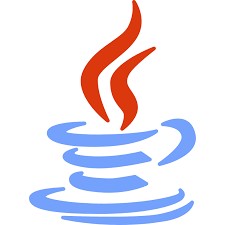 The Java Programming Language:Arrays
Damian Gordon
Java Programming Language
public class HelloWorld {

   public static void main(String args[]) {

      System.out.print("Hello World\n");
   }
}
Java Programming Language
public class HelloWorld {

   public static void main(String args[]) {

      System.out.print("Hello World\n");
   }
}
Java Programming Language
public class HelloWorld {

   public static void main(String args[]) {

      System.out.print("Hello World\n");
   }
}
Arrays
Imagine we had to record the age of everyone in the class, we could do it declaring a variable for each person.
Arrays
Imagine we had to record the age of everyone in the class, we could do it declaring a variable for each person.
E.g.
Integer Age1;
Integer Age2;
Integer Age3;
Integer Age4;
Integer Age5;
etc.
Arrays
But if there was a way to collect them all together, and declare a single special variable for all of them, that would be quicker.
We can, and the special variable is called an ARRAY.
Arrays
We can think of an array as a series of pigeon-holes:
Array
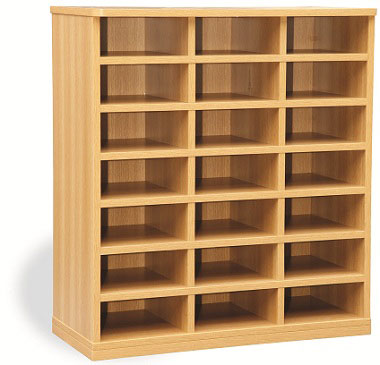 0
1
2
5
3
4
7
8
6
11
10
9
14
13
12
17
16
15
20
19
18
Arrays
We declare an array as follows:

int[] Age;
Arrays
We declare an array as follows:

int[] Age;

Which means we declare an unspecified number of integer variables, all can be accessed using the Age name.
……..…
Age
Arrays
We declare an array as follows:

int[] Age;

Which means we declare an unspecified number of integer variables, all can be accessed using the Age name.
0
1
2
3
4
5
6
7
……..…
38
39
Age
Arrays
We can initialise an array as follows:

int[] Age = {44,23,42,33,16,54,34,18};
Arrays
44
0
23
1
42
2
33
3
16
4
54
5
34
6
18
7
……..…
34
38
82
39
Age
Arrays
44
0
23
1
42
2
33
3
16
4
54
5
34
6
18
7
……..…
34
38
82
39
Age
So if we do:
System.out.println(Age[0]);

We will get:
44
Arrays
44
0
23
1
42
2
33
3
16
4
54
5
34
6
18
7
……..…
34
38
82
39
Age
So if we do:
System.out.println(Age[2]);

We will get:
42
Arrays
44
0
23
1
42
2
33
3
16
4
54
5
34
6
18
7
……..…
34
38
82
39
Age
So if we do:
System.out.println(Age[39]);

We will get:
82
Arrays
44
0
23
1
42
2
33
3
16
4
54
5
34
6
18
7
……..…
34
38
82
39
Age
So if we do:
System.out.println(Age[40]);

We will get:
Array Out of Bounds Exception
Arrays
To print out all of the elements in the array:
Arrays
public class PrintArray {

    public static void main(String args[]) {

        int[] Age = {44,23,42,33,16,54,34,18};

        for (int i=0; i < 8; i++) {
            System.out.println(Age[i]);
        }
    }
}
Arrays
public class PrintArray {

    public static void main(String args[]) {

        int[] Age = {44,23,42,33,16,54,34,18};

        for (int i=0; i < 8; i++) {
            System.out.println(Age[i]);
        }
    }
}
Age.length
Arrays
If we look at our array again:
44
0
23
1
42
2
33
3
16
4
54
5
34
6
18
7
……..…
34
38
82
39
Age
Arrays
If we wanted to add 1 to everyone’s age:
44
0
23
1
42
2
33
3
16
4
54
5
34
6
18
7
……..…
34
38
82
39
Age
+1
+1
+1
+1
+1
+1
+1
+1
+1
+1
Arrays
If we wanted to add 1 to everyone’s age:
45
0
24
1
43
2
34
3
17
4
55
5
35
6
19
7
……..…
35
38
83
39
Age
Arrays
public class AddOneToArray {
    public static void main(String args[]) {

        int[] Age = {44,23,42,33,16,54,34,18};

        for (int i=0; i < Age.length; i++) {
            Age[i] = Age[i] + 1;
            System.out.println(Age[i]);
        }
    }
}
Arrays
If we want to add up all the values in the array:
Arrays
public class TotalArray {
    public static void main(String args[]) {

        int[] Age = {45,24,43,34,17,55,35,19};
        int Total = 0;

        for (int i=0; i < Age.length; i++) {
            Total = Total + Age[i];
        }
        System.out.println(Total);
    }
}
Arrays
So the average age is:
Arrays
public class AverageArray {
    public static void main(String args[]) {

        int[] Age = {45,24,43,34,17,55,35,19};
        int Total = 0;

        for (int i=0; i < Age.length; i++) {
            Total = Total + Age[i];
        }
        System.out.println(Total/Age.length);
    }
}
Arrays
We can also have an array of real numbers:
Arrays
We can also have an array of real numbers:
Bank
Balance
22.00
0
65.50
1
-2.20
2
78.80
3
54.00
4
-3.33
5
0.00
6
47.65
7
Arrays
public class RealArray {

    public static void main(String args[]) {

      double[] Bank = {22.0,65.5,-2.2,78.8,54.0,-3.33,0.0,47.65};
        
        for (int i=0; i < Bank.length; i++) {
            System.out.println(Bank[i]);
        }
    }
}
Arrays
We can also have an array of characters:
Arrays
We can also have an array of characters:
G
0
A
1
T
2
T
3
C
4
C
5
A
6
G
7
……..…
A
38
A
39
Gene
Arrays
public class CharArray {
    public static void main(String args[]) {

        char[] Gene = {'G','A','T','T','C','C','A','G'};
        
        for (int i=0; i < Gene.length; i++) {
            System.out.println(Gene[i]);
        }
    }
}
Arrays
What if we wanted to count all the ‘G’ in the Gene Array:
G
0
A
1
T
2
T
3
C
4
C
5
A
6
G
7
……..…
A
38
A
39
Gene
Arrays
public class CharArrayCount {

    public static void main(String args[]) {

        char[] Gene = {'G','A','T','T','C','C','A','G'};
        int GCount = 0;
        
        for (int i=0; i < Gene.length; i++) {
            if (Gene[i] == 'G')
                GCount = GCount + 1;
        }
        System.out.print(GCount);
    }
}
Arrays
We can also have an array of strings:
Arrays
We can also have an array of strings:
Dog
0
Cat
1
Dog
2
Bird
3
Fish
4
Fish
5
Cat
6
Cat
7
Pets
Arrays
public class StringArray {

    public static void main(String args[]) {

        String[] Pets = {"Dog","Cat","Fish","Bird"};

        for (int i=0; i < Pets.length; i++) {
            System.out.println(Pets[i]);
        }
    }
}
Arrays
We can also have an array of Booleans:
Arrays
We can also have an array of Booleans:
In
School
TRUE
0
TRUE
1
FALSE
2
TRUE
3
FALSE
4
TRUE
5
FALSE
6
FALSE
7
Arrays
public class BooleanArray {

    public static void main(String args[]) {

        boolean[] InWork = {true,true,false,true};

        for (int i=0; i < InWork.length; i++) {
            System.out.println(InWork[i]);
        }
    }
}
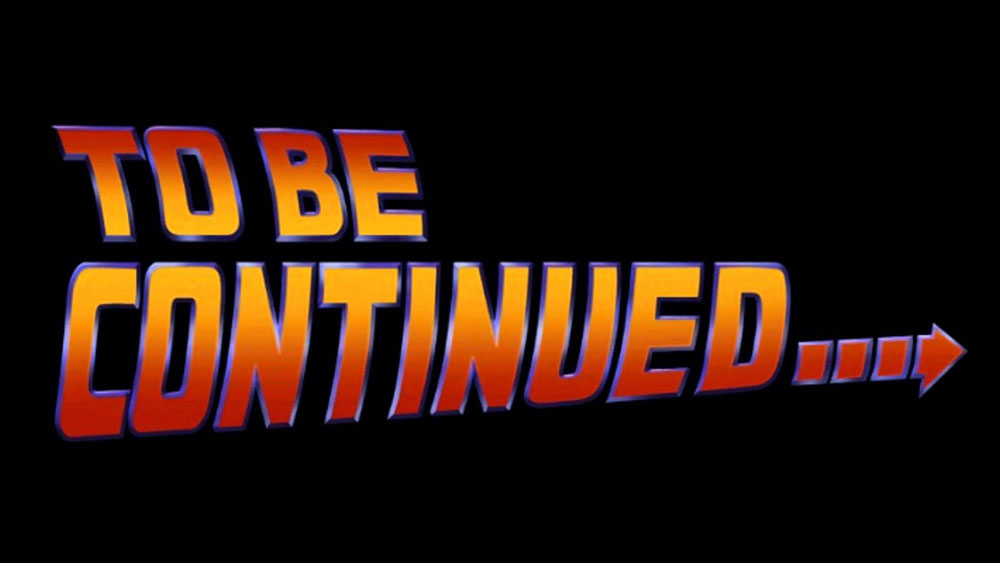